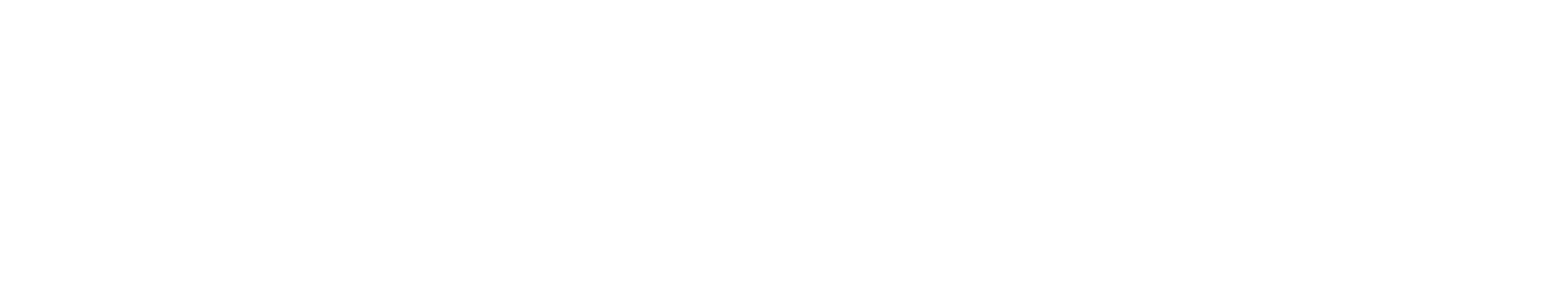 September 16, 2019
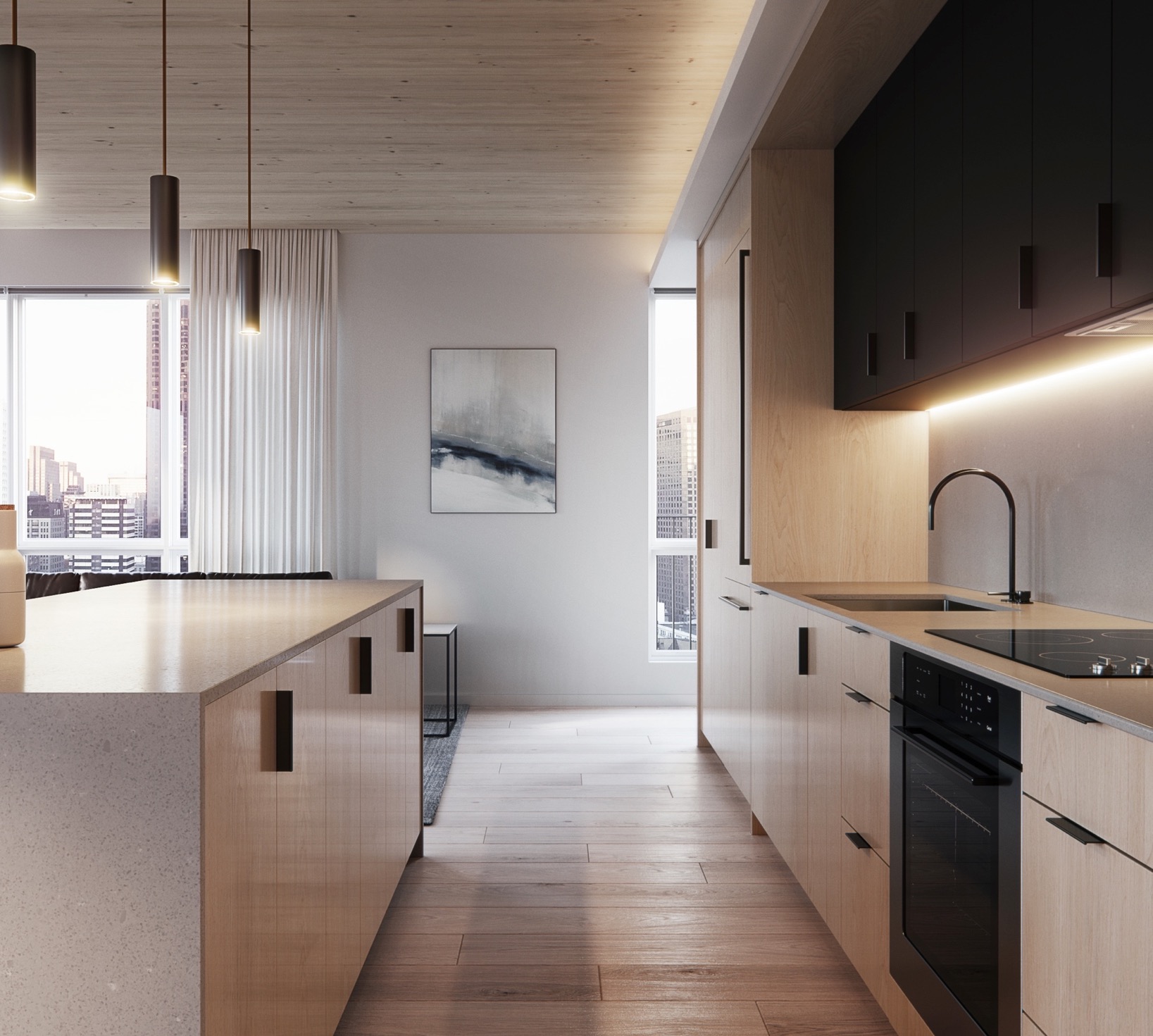 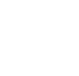 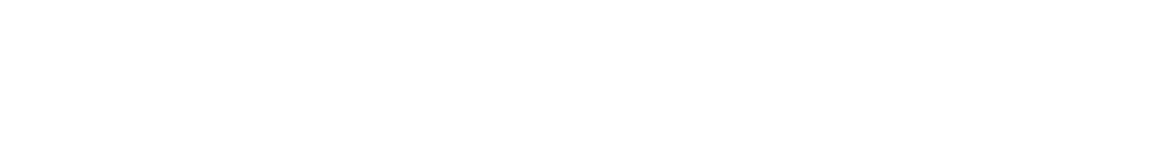 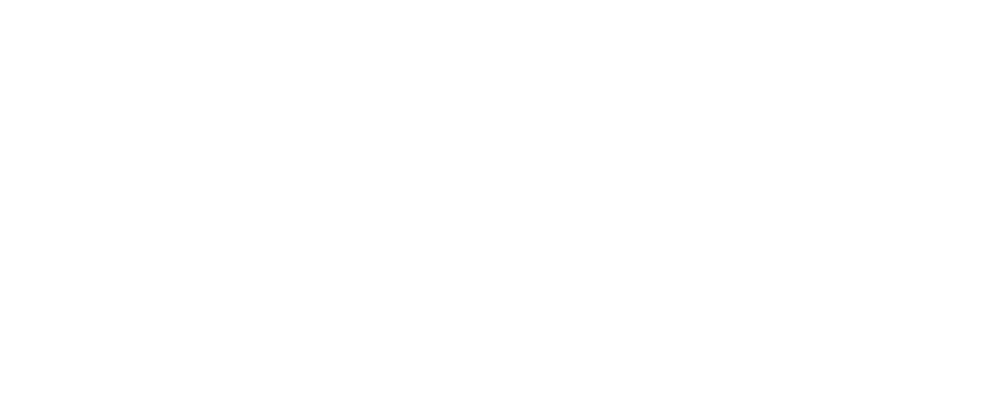 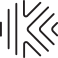 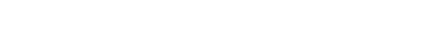 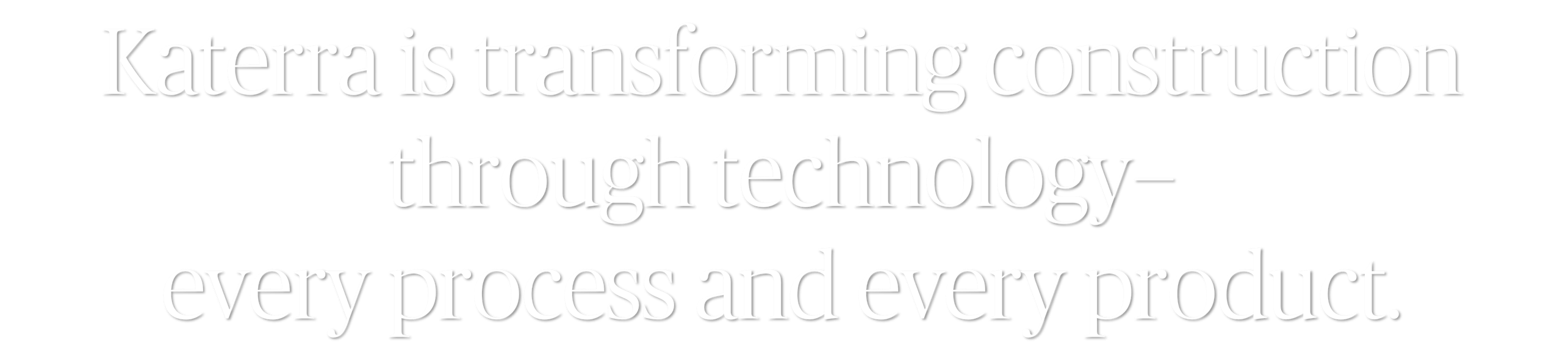 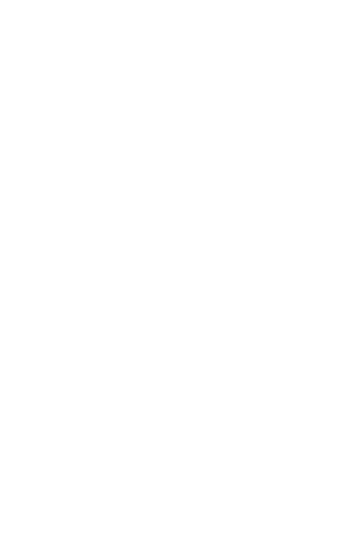 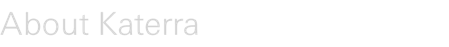 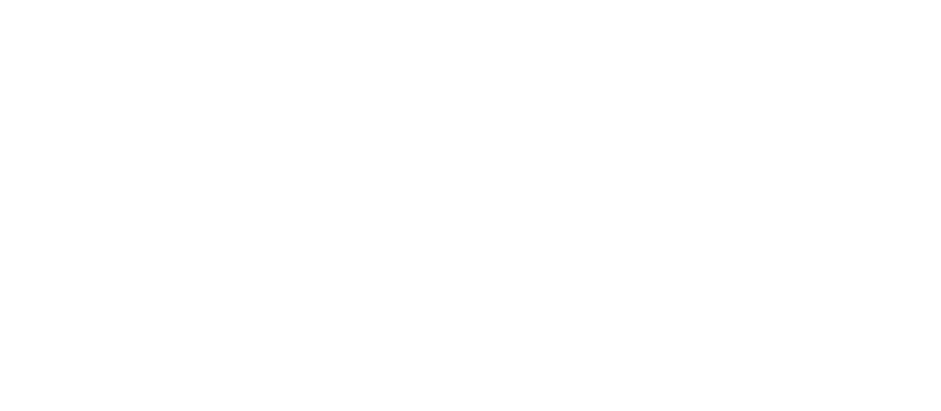 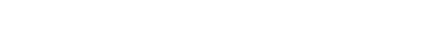 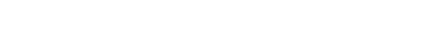 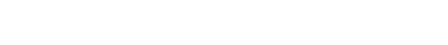 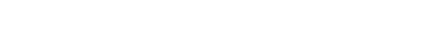 Supply Chain Control
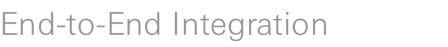 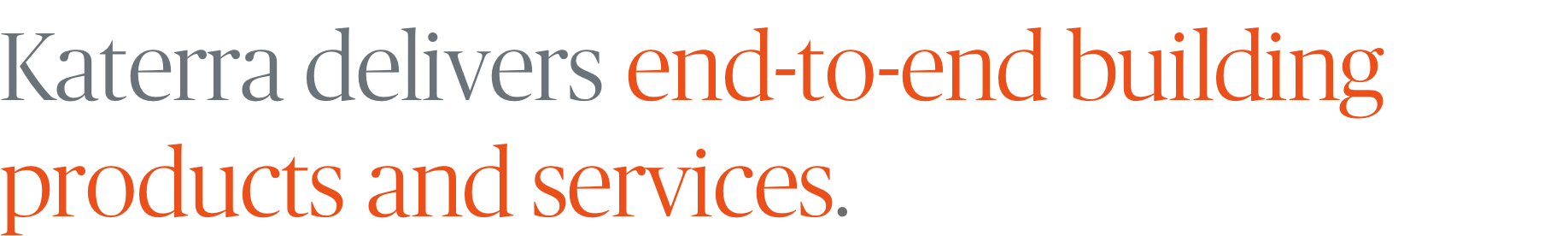 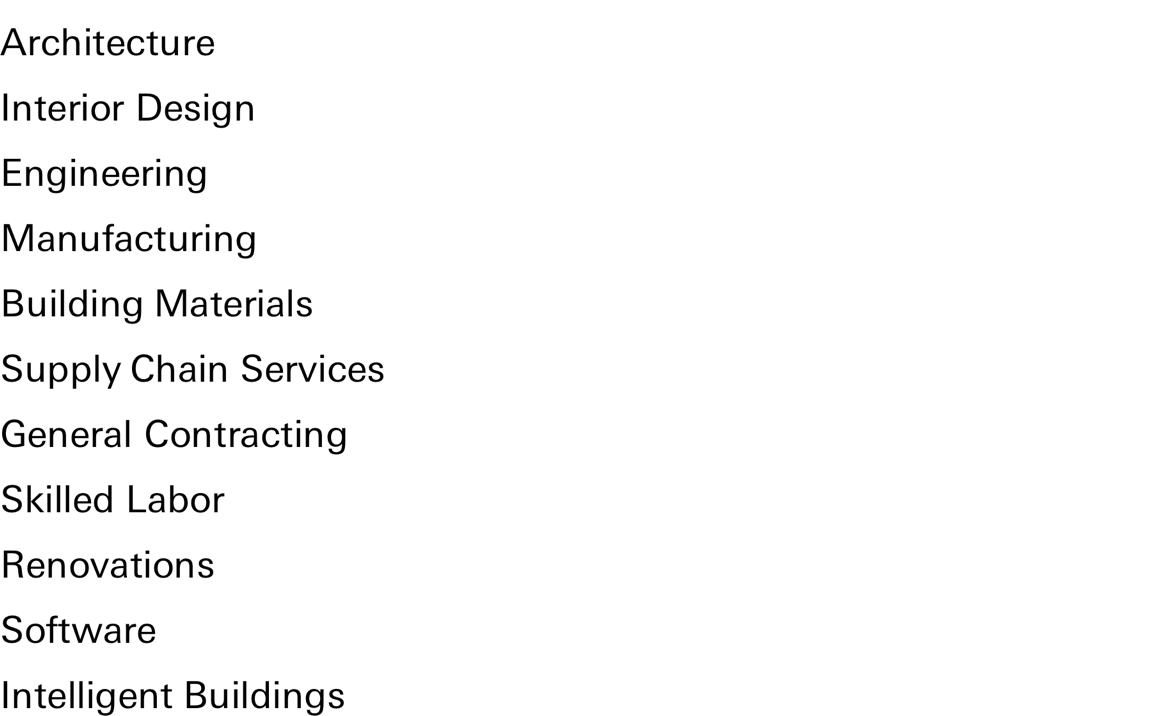 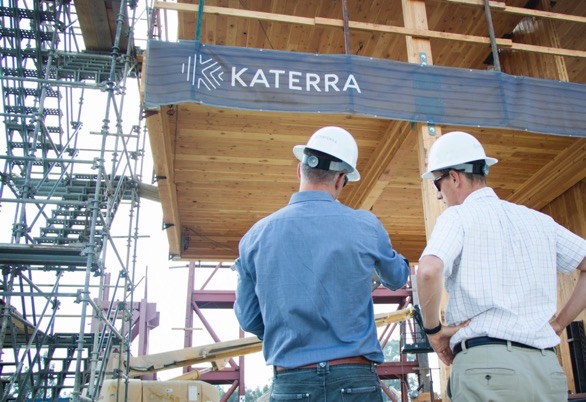 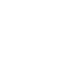 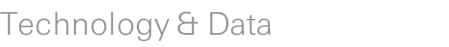 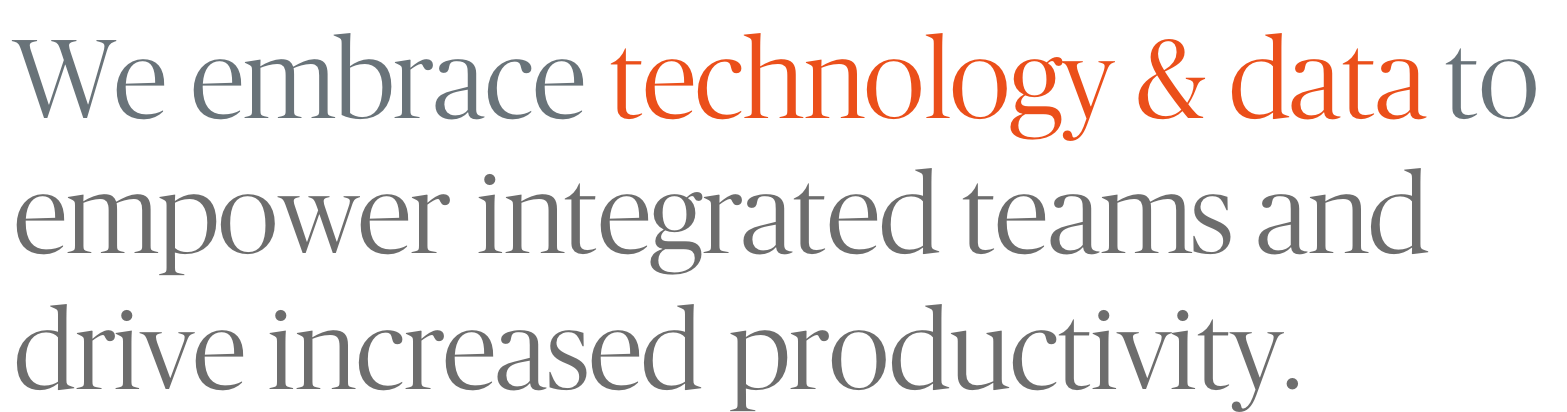 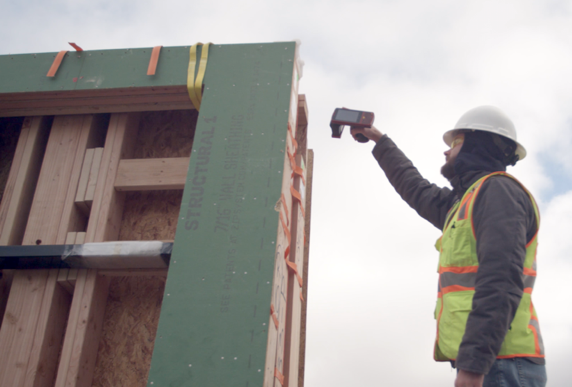 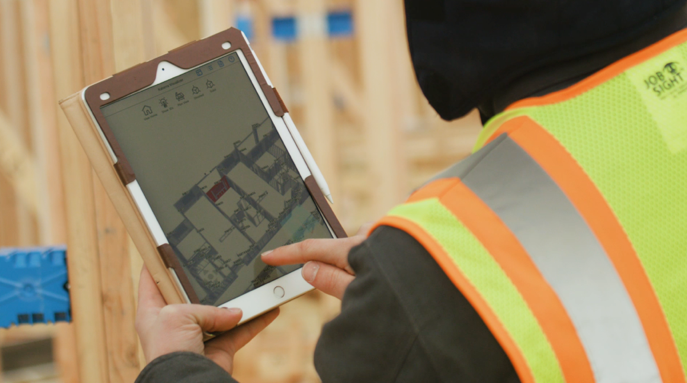 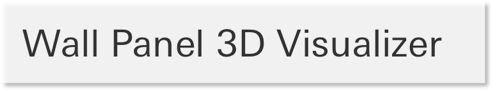 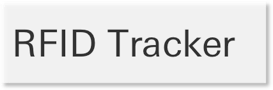 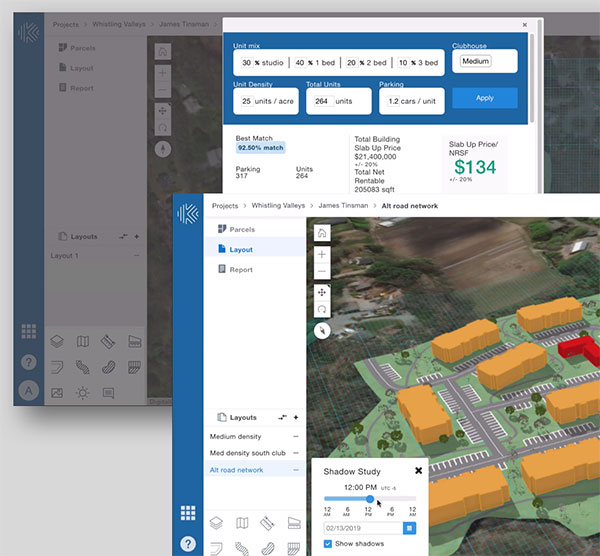 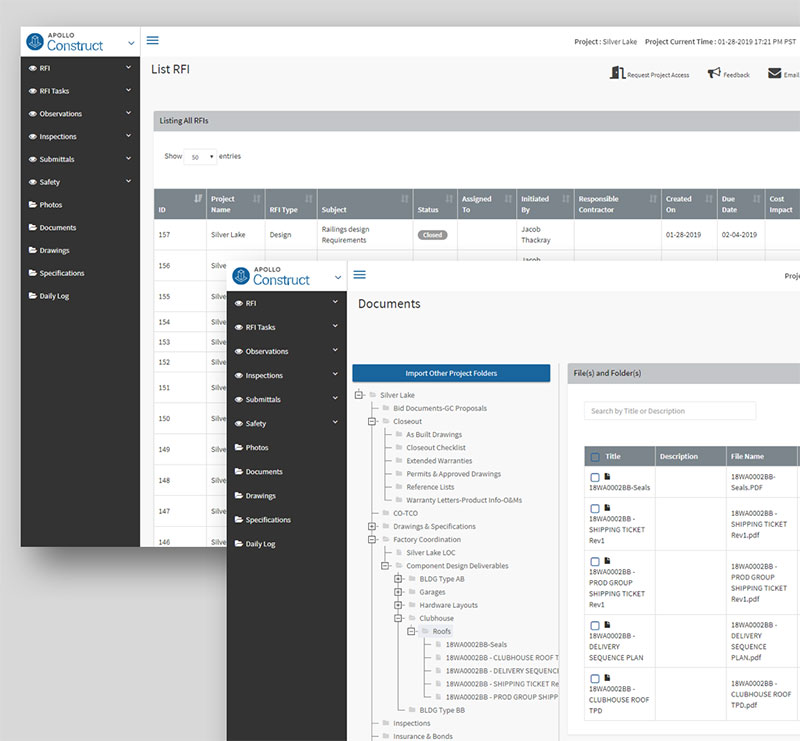 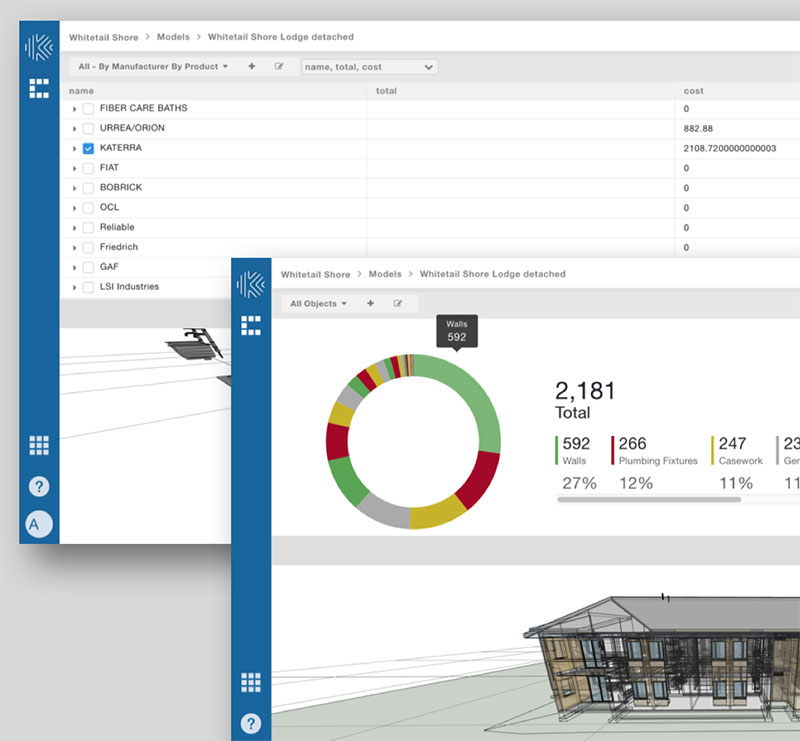 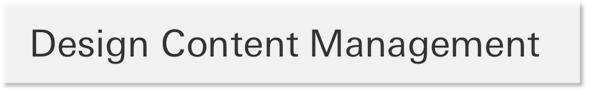 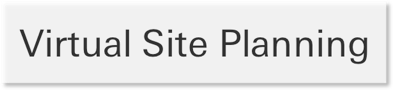 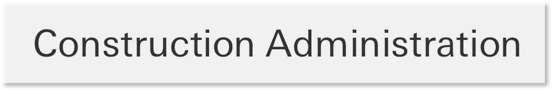 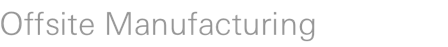 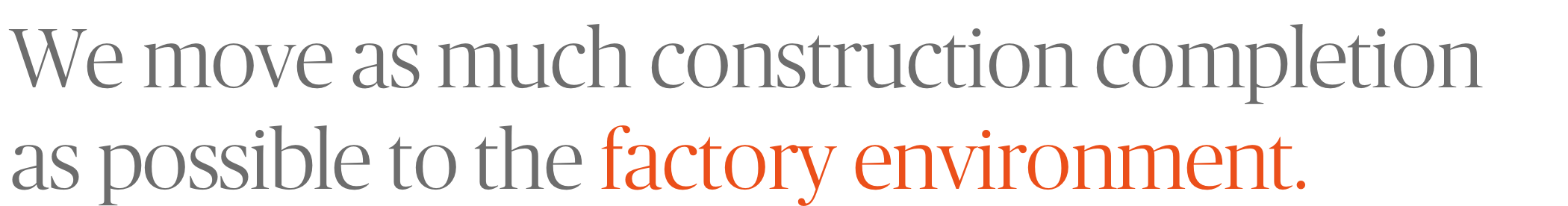 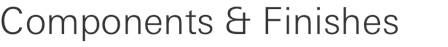 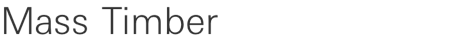 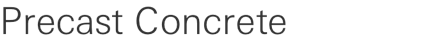 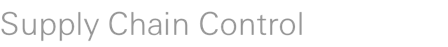 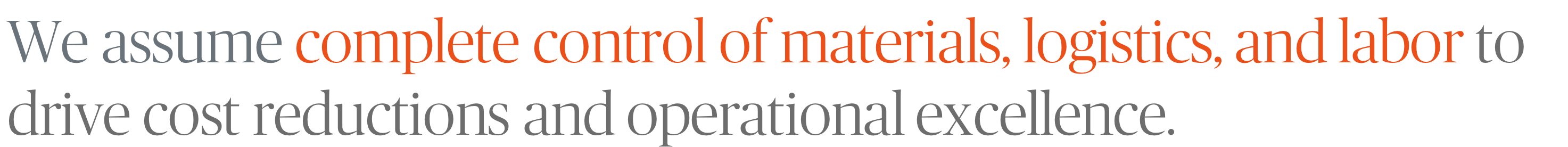 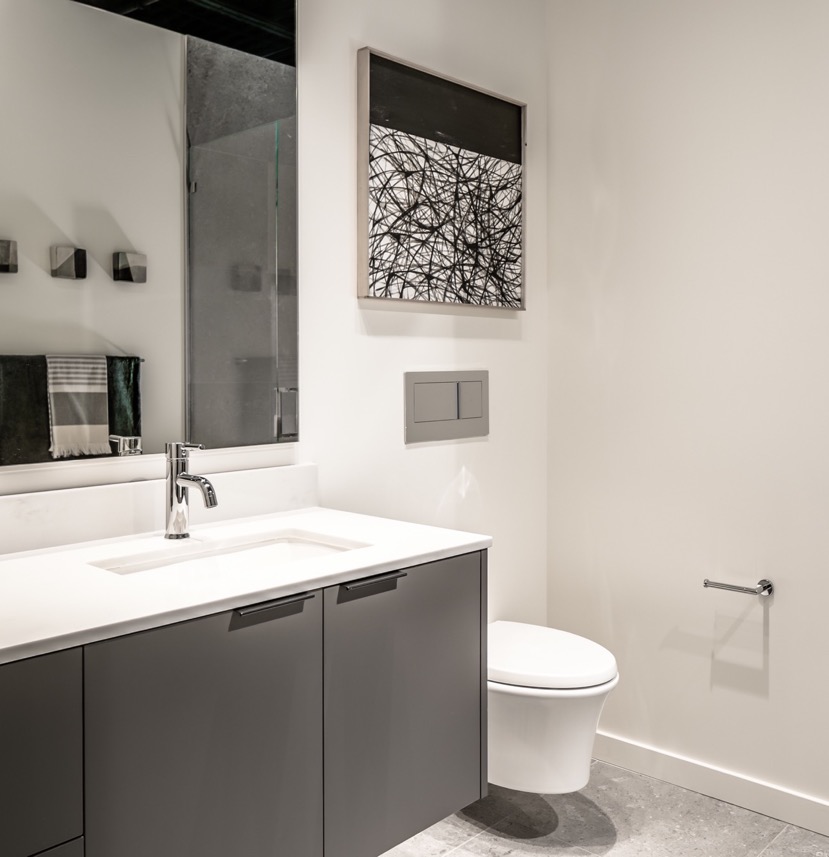 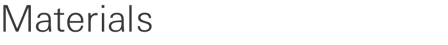 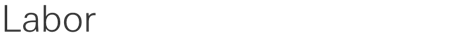 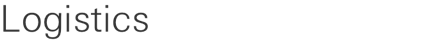 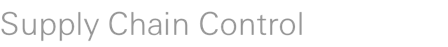 Status Quo
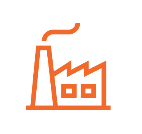 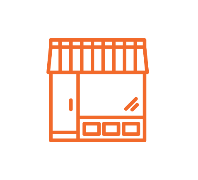 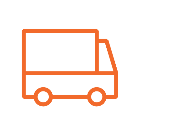 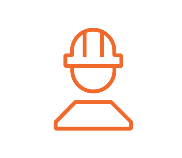 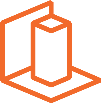 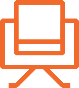 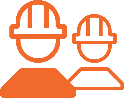 Architecture &
Engineering
Interior Design
General Contractors
Distributers
Subcontractors
Retailers
Manufacturers
Cost 
Markup
Cost 
Markup
Cost 
Markup
Cost 
Markup
The Katerra Way
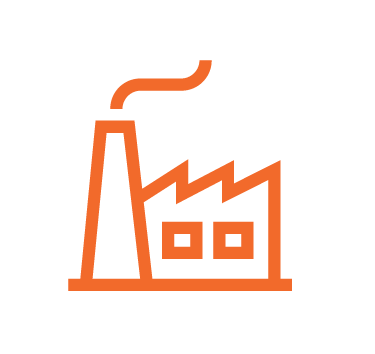 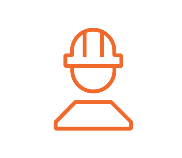 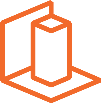 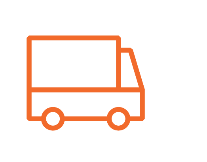 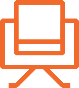 Katerra Materials from Global Supply Chain
Architecture &
Engineering
On-Site Construction
Interior Design
Katerra Manufacturing
Facilities
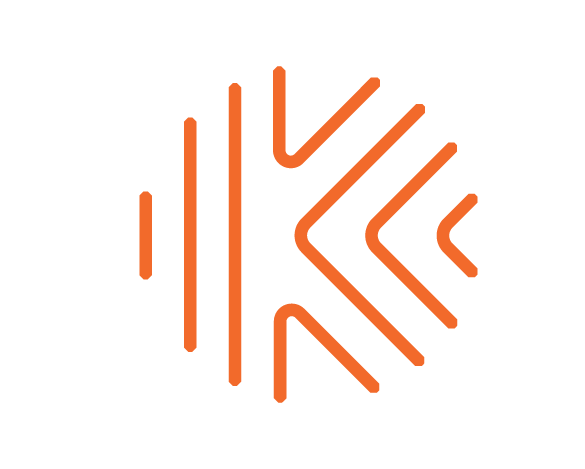 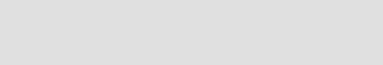 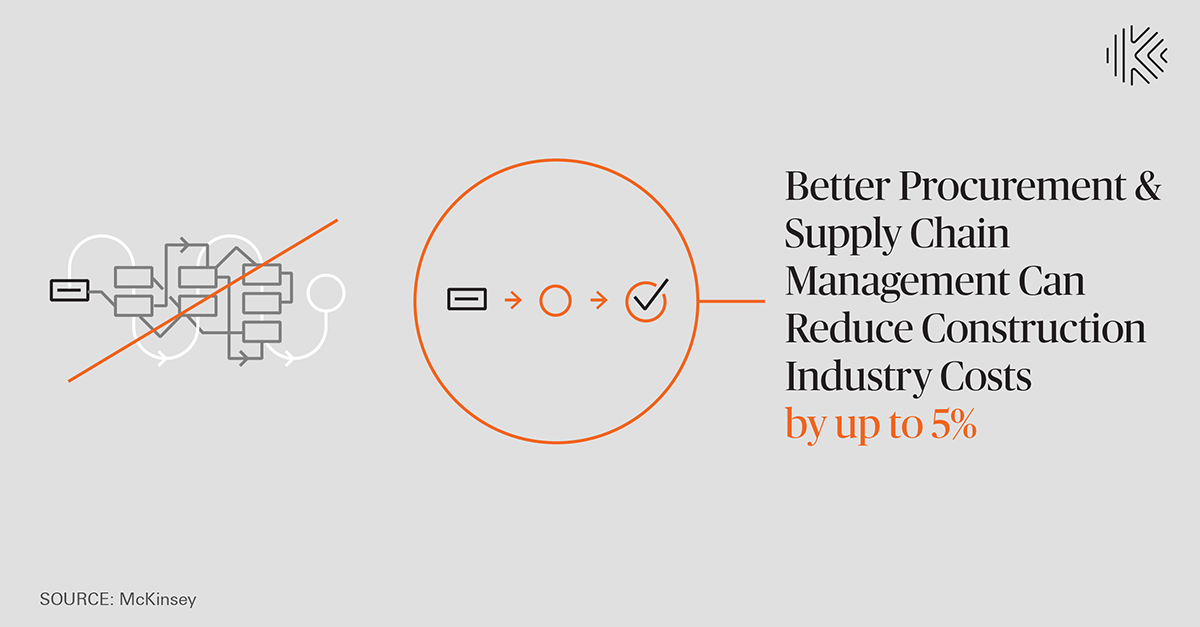 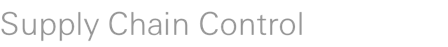 Materials and Products
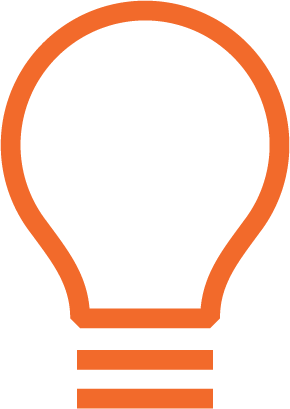 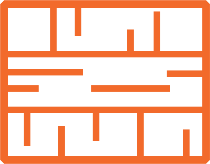 Mass Timber
Exterior & Interior Finishes
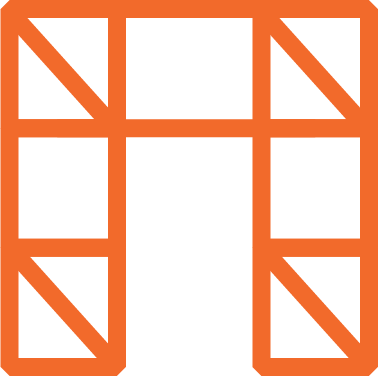 Structural Building Components
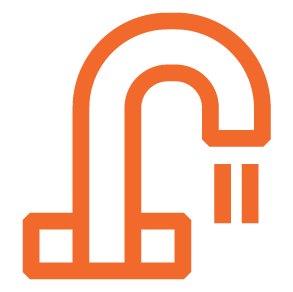 Kitchen & Bath
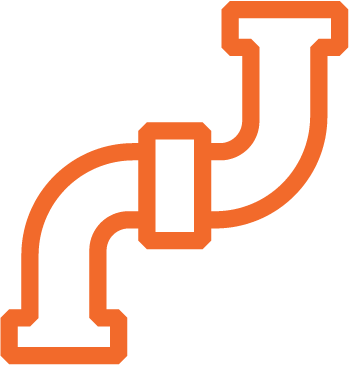 Commercial & Residential Building Materials
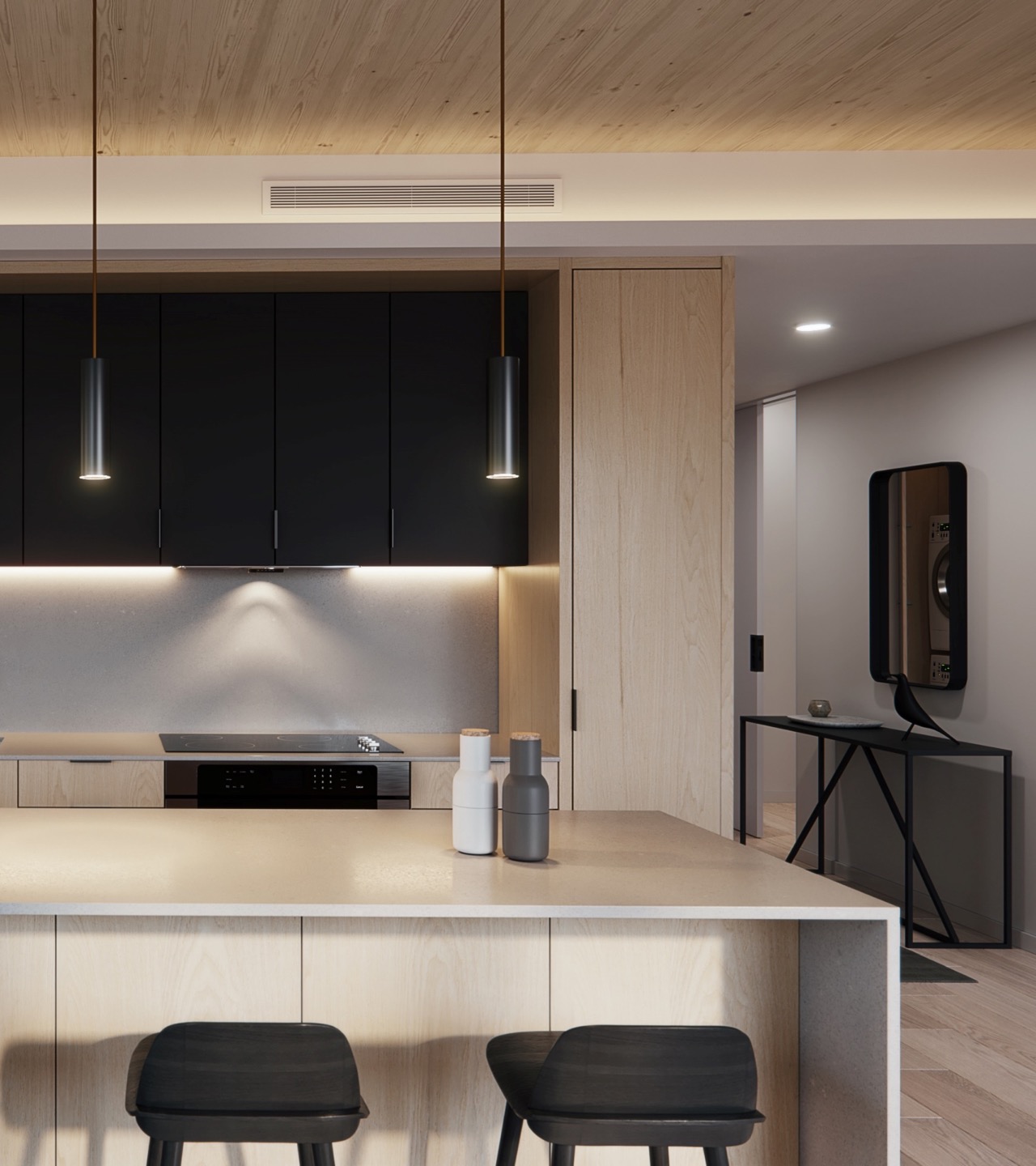 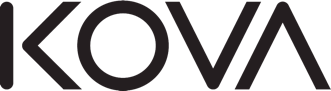 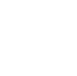 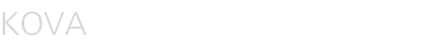 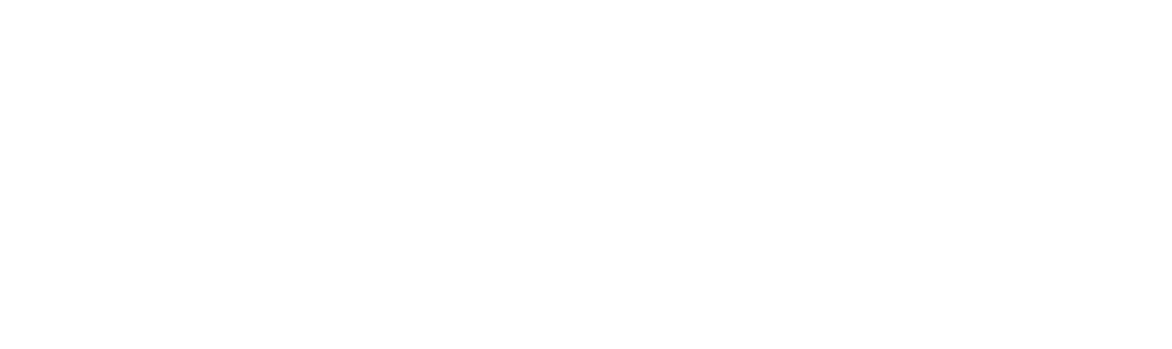 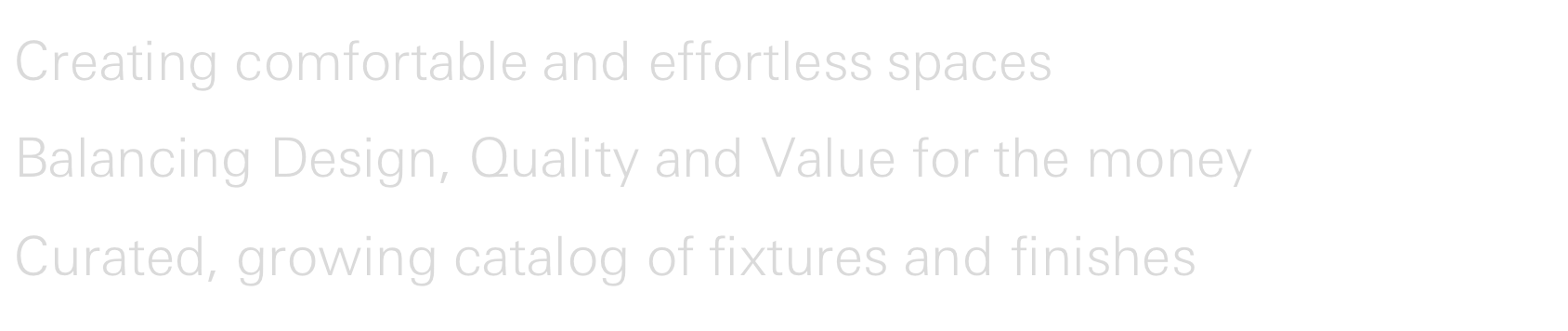 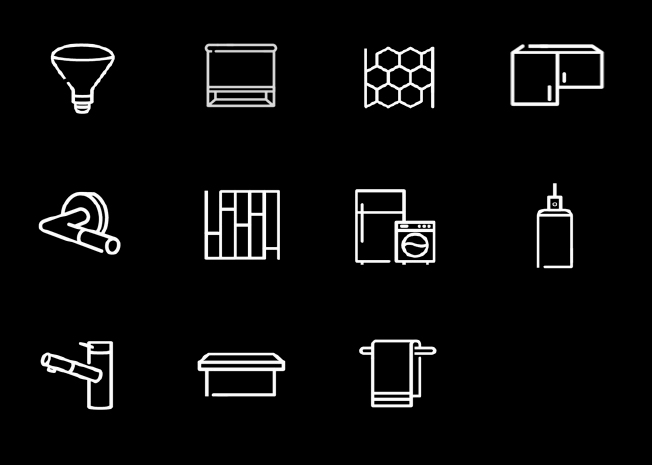 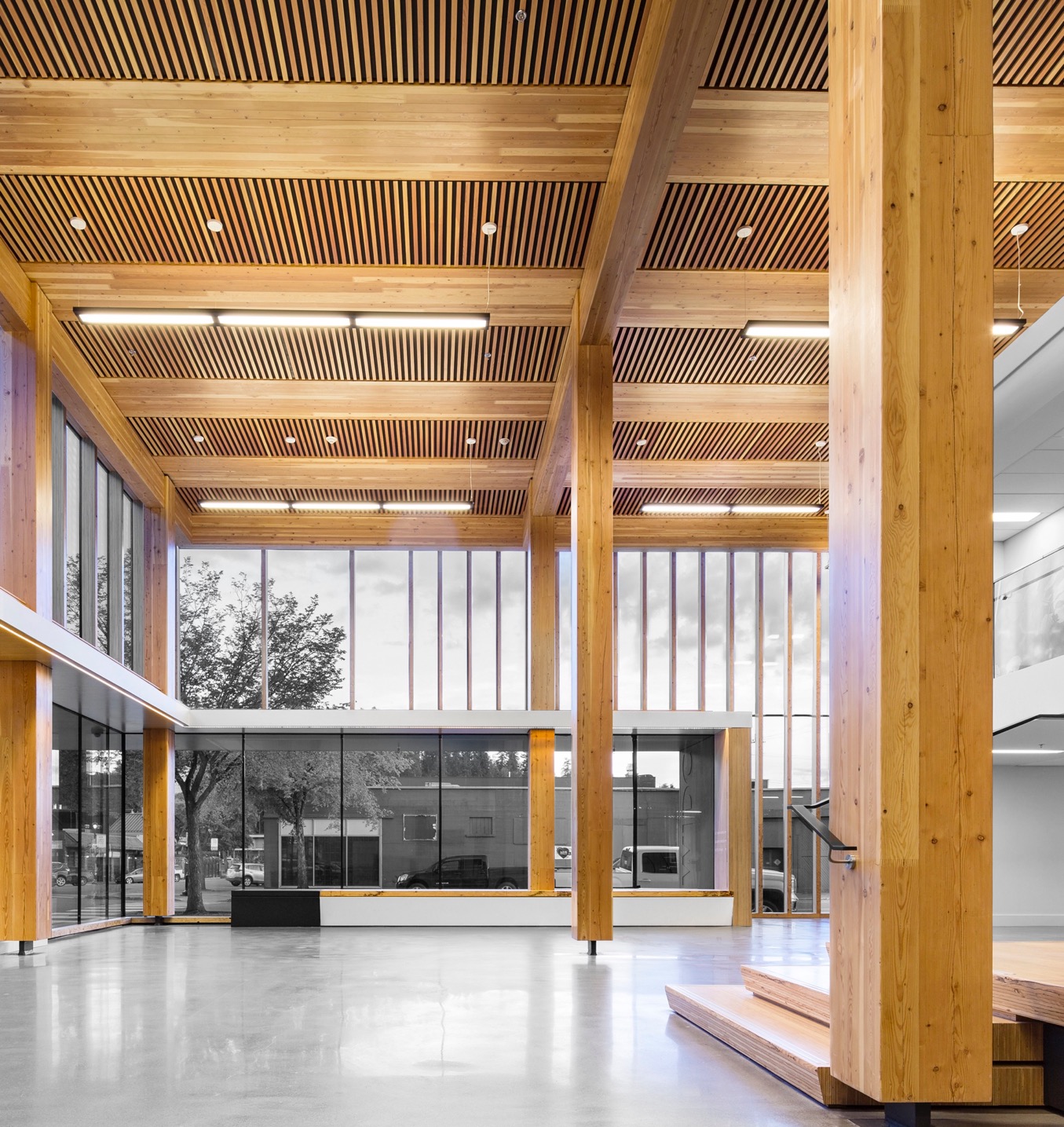 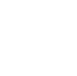 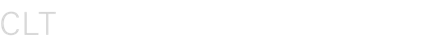 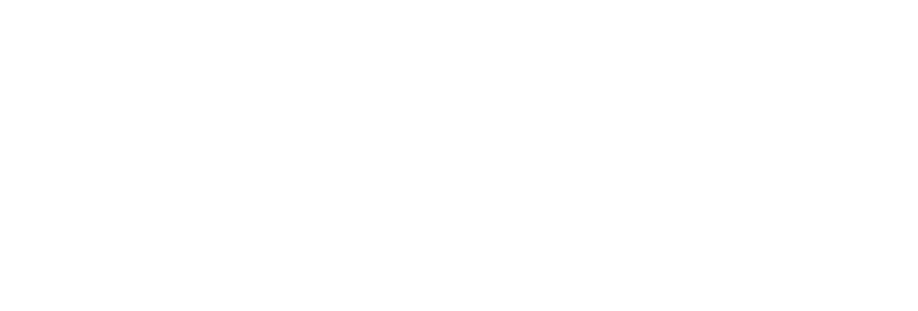 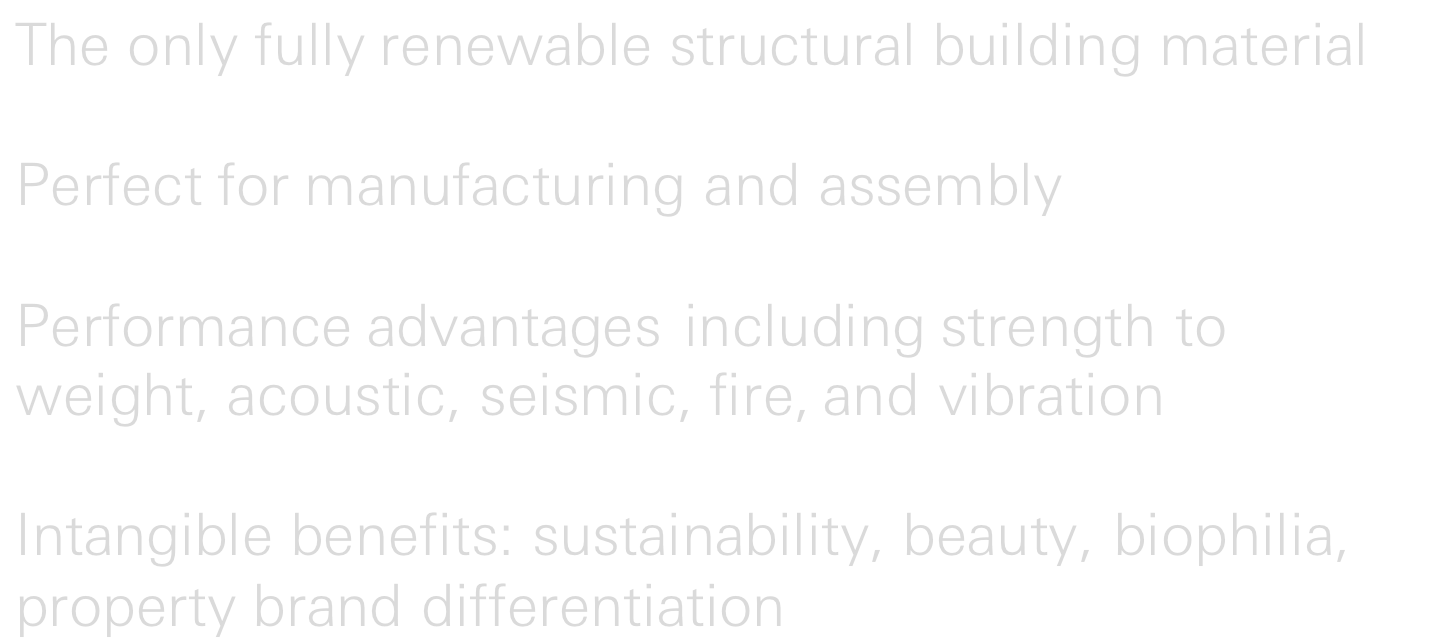 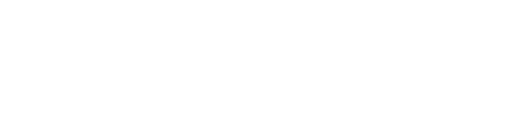